How Attenuation Of Microglial Cell Using Cre-Lox Can Effect Pathology of EAE Induce Mice
By Kevin Limlengco
Introduction
Multiple Sclerosis
Inflammatory disease of the Central Nervous System
Over 400,000 cases 
2 out of 5 results in death
No cure
No known causes
Symptoms – Loss of motor Function, loss of vision etc..
Introduction (Closer Look) - Neuron
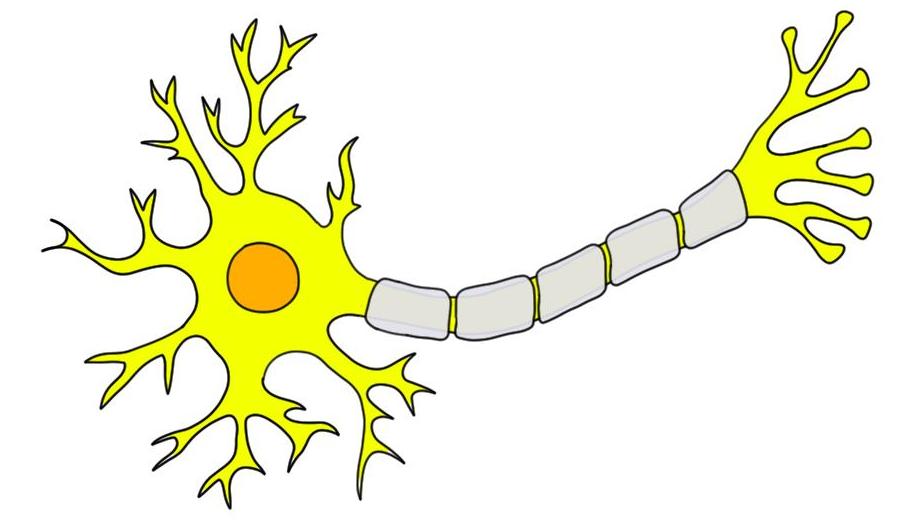 Neuron During M.S.
Neuron
Inflammation 
Demyelination
Degeneration
The Microglia (Good Guy)
Microglia 

Residents of the CNS

Immune System

Decrease Inflammation
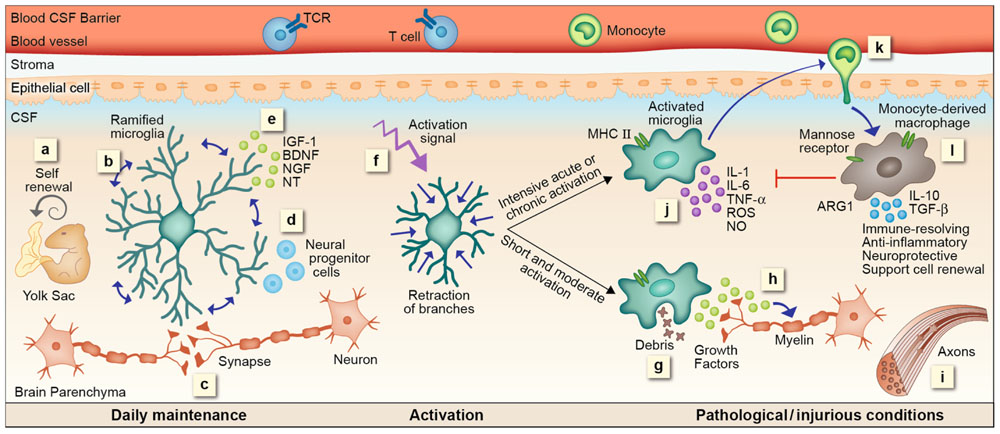 Microglia (Turned Bad)
Morphology Changes

T-cells and B Cells get Involved
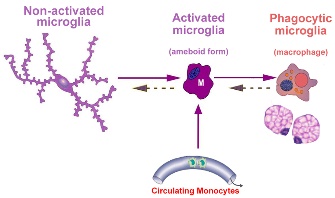 Experiment (Clark et al. 2016)
Investigate the AIS Under Inflammatory Model
EAE Induced Mice
Assessment of mice

Didox Administration
Inhibits Replication

Intervention – Prevent and Reverse Pathology
My Proposal (Background)
Colony Stimulating Factor 1 Receptor (CSF1R)

Regulator of Myeloid Lineage Cells

Necessary for Microglial Survival
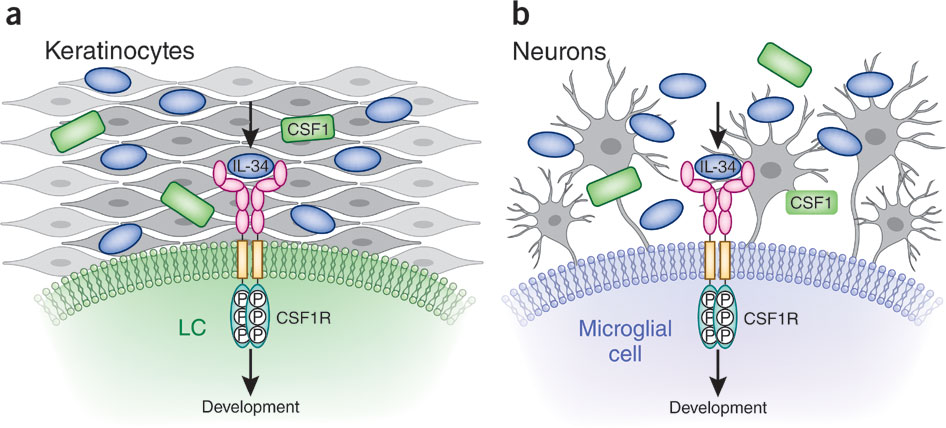 My proposal (Inspired by Clark et al. 2016)
Cx3cr1-creER – (Allows Inducible Knockout) + CSF1R (Floxed)

Cre Recombination on the offspring
What is Cre-Recombination??
My Proposal
Induce EAE

Antibodies – Aknryn-G & Micrgolia

Visualization (Confocal Microscopy)
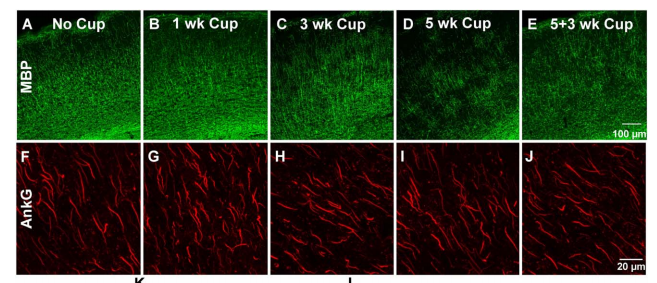 Conclusion
Attenuation of Microglia